Июль 2018
Основные слайды по эпидемиологии
Глобальный обзор состояния эпидемии СПИДа  2017
Всего
Взрослых
Женщин (старше 15 лет)
Детей (младше 15 лет)


Всего
Взрослых
Детей (младше 15 лет)


Всего
Взрослых
Детей (младше 15 лет)
36,9 млн [31,1 млн – 43,9 млн] 
35,1 млн [29,6 млн – 41,7 млн]
18,2 млн [15,6 млн – 21,4 млн]
1,8 млн [1,3 млн – 2,4 млн]


1,8 млн [1,4 млн – 2,4 млн]1,6 млн [1,3 млн – 2,1 млн] 
180 000 [110 000 – 260 000]


940 000 [670 000 – 1,3 млн]830 000 [590 000 – 1,2 млн]
110 000 [63 000 – 160 000]
Число людей, живущих с ВИЧ
Число новых 
ВИЧ-инфекций в 2017 году
Число смертей вследствие СПИДа в 2017 году
Глобальные оценки, включая взрослых и детей  2017
Число людей, живущих с ВИЧ	36,9 млн [31,1 млн – 43,9 млн]
Число новых ВИЧ-инфекций в 2017 году 	1,8 млн [1,4 млн – 2,4 млн]
Число смертей вследствие СПИДа в 2017 году	940 000 [670 000 – 1,3 млн]
Примерно 5000 новых ВИЧ-инфекций в день (среди детей и взрослых) в  2017 г.
Примерно 66% в Африке к югу от Сахары
Примерно 500 среди детей до 15 лет
Примерно 4400 среди взрослых старше 15 лет; из них:
─ почти 43% среди женщин
─ примерно 33% среди молодых людей (в возрасте от 15 до 24 лет)
─ примерно 19% среди молодых женщин (в возрасте от 15 до 24 лет)
Оценочное число детей (младше 15 лет)  2017
Число детей живущих с ВИЧ	1,8 млн [1,3 млн – 2,4 млн]
Число новых ВИЧ-инфекций в 2017 году 	180 000 [110 000 – 260 000]
Число смертей вследствие СПИДа в 2017 году	110 000 [63 000 – 160 000]
Региональная статистика и особенности ВИЧ и СПИДа  2017
Число взрослых и детей, живущих с ВИЧ
Число смертей 
вследствие СПИДа, включая взрослых и детей
Число новых ВИЧ-инфекций, включая взрослых и детей
Страны Восточной и Южной Африки
19,6 млн
[17,5 млн – 22,0 млн]
800 000
[650 000 – 1,0 млн]
380 000
[300 000 – 510 000]
Западная и Центральная Африка
6,1 млн
[4,4 млн – 8,1 млн]
370 000
[220 000 – 570 000]
280 000
[180 00 – 410 000]
Ближний Восток и Северная Африка
220 000
[150 000 – 300 000]
18 000
[10 000 – 31 000]
9800
[6400 – 15 000]
Азиатско-Тихоокеанский регион
5,2 млн
[4,1 млн – 6,7 млн]
280 000
[210 000 – 390 000]
170 000
[110 000 – 280 000]
Латинская Америка
1,8 млн
[1,5 млн – 2,3 млн]
100 000
[77 000 – 130 000]
37 000
[26 000 – 51 000]
Карибский регион
310 000
[260 000 – 420 000]
15 000
[11 000 – 26 000]
10 000
[7100 – 17 000]
Восточная Европа и Центральная Азия
1,4 млн
[1,3 млн – 1,6 млн]
130 000
[120 000 – 150 000]
34 000
[25 000 – 41 000]
Западная и Центральная Европа и
Северная Америка
2,2 млн
[1,9 млн – 2,4 млн]
70 000
[57 000 – 84 000]
13 000
[9900 – 18 000]
ВСЕГО
36,9 млн
[31,1 млн – 43,9 млн]
1,8 млн
[1,4 млн – 2,4 млн]
940 000
[670 000 – 1,3 млн]
Оценочные диапазоны в таблице показывают границы, в пределах которых находятся фактические цифры; получены на основе наиболее точных имеющихся данных.
Оценочное число взрослых и детей, живущих с ВИЧ  1990–2017
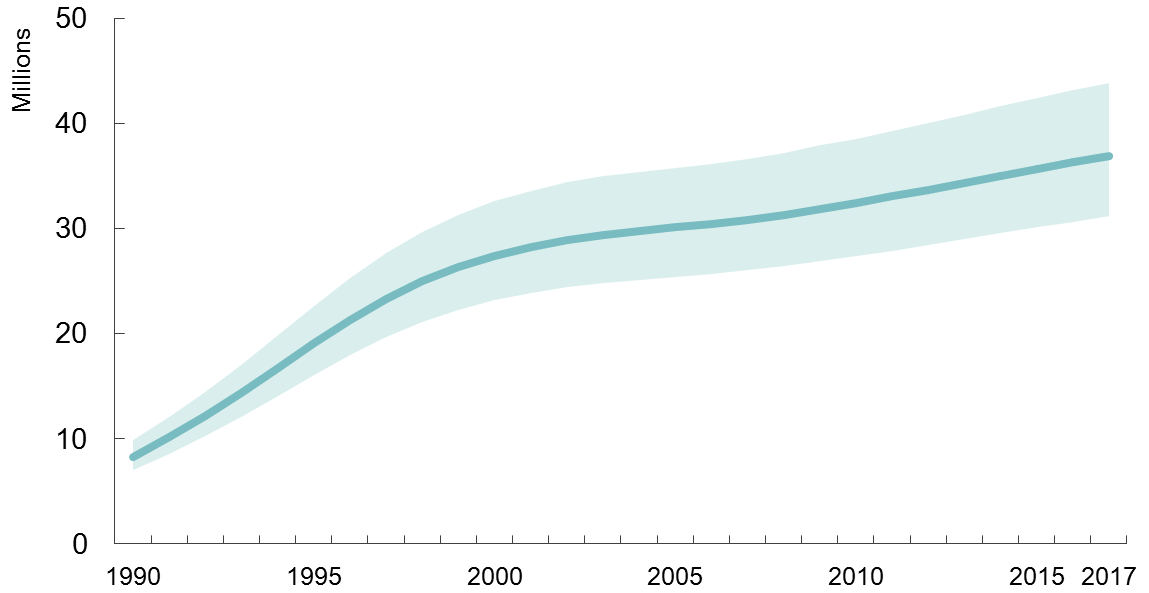 Оценочное число взрослых и детей, живущих с ВИЧ
Диапазон неопределенности
Число новых ВИЧ-инфекций среди взрослых и детей 1990-2017
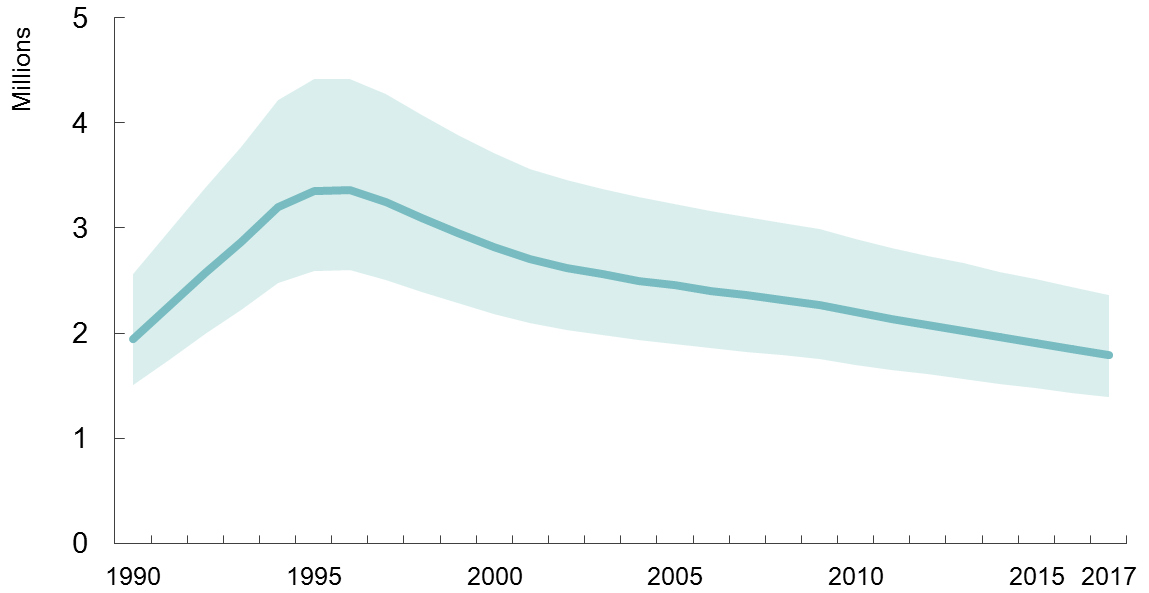 Число новых ВИЧ-инфекций, включая взрослых и детей
Диапазон неопределенности
Число смертей вследствие СПИДа, включая взрослых и детей  1990–2017
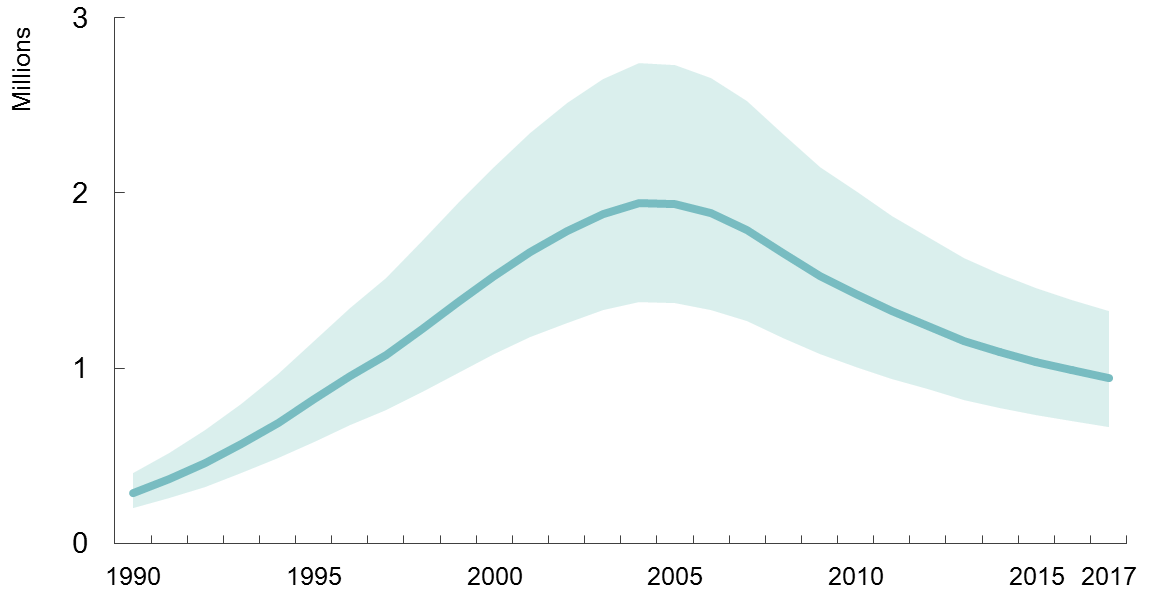 Число смертей вследствие СПИДа, включая взрослых и детей
Диапазон неопределенности
Оценочное число взрослых и детей, живущих с ВИЧ  2017
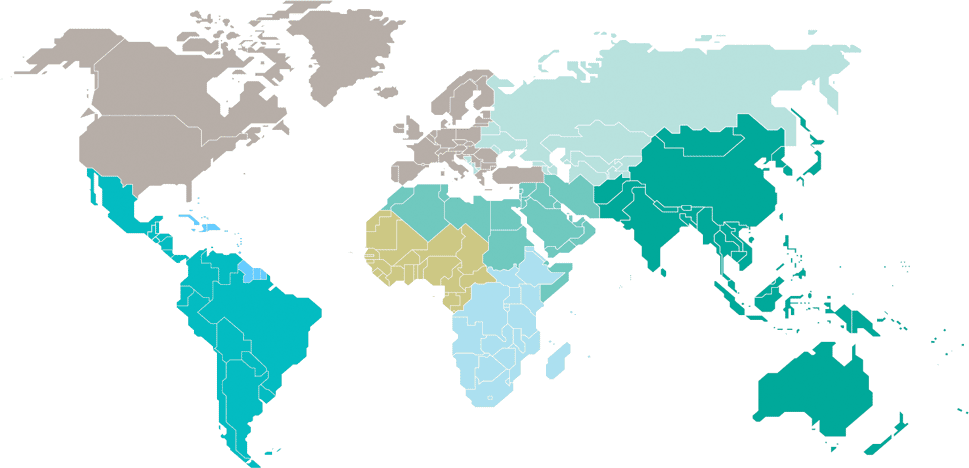 Восточная Европаи Центральная Азия
1,4 млн 
[1,3 млн – 1,6 млн]
Северная Америка и Западная и Центральная Европа
2,2 млн 
[1,9 млн – 2,4 млн]
Ближний Восток и Северная Африка
220 000
[150 000 – 300 000]
Карибский регион
310 000
[260 000 – 420 000]
Западная и Центральная Африка
6,1 млн
[4,4 млн – 8,1 млн]
Азиатско-Тихоокеанский регион
5,2 млн
[4,1 млн – 6,7 млн]
Латинская Америка 
1,8 млн
[1,5 млн – 2,3 млн]
Страны Восточной и Южной Африки
19,6 млн
[17,5 млн – 22,0 млн]
Всего: 36,9 млн [31,1 млн – 43,9 млн]
Оценочное число новых ВИЧ-инфекций среди взрослых и детей 2017
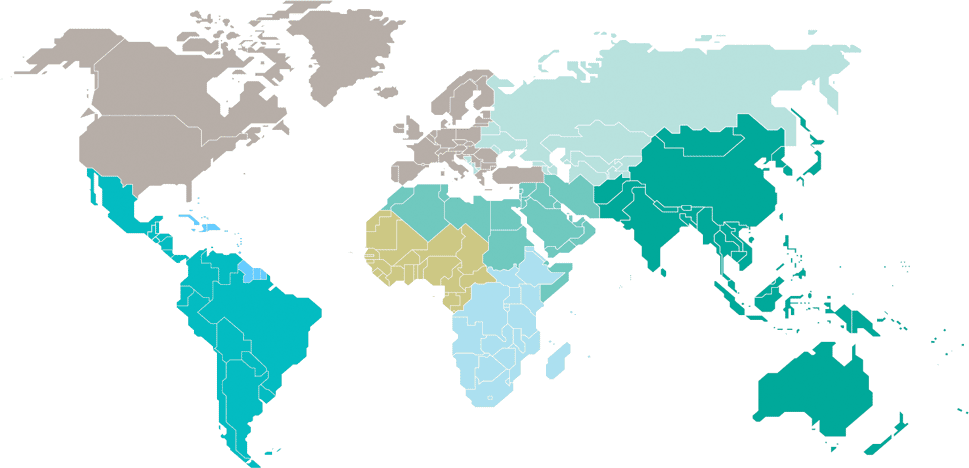 Восточная Европаи Центральная Азия
130 000
[120 000 – 150 000]
Северная Америка и Западная и Центральная Европа
70 000
[57 000 – 84 000]
Ближний Восток и Северная Африка
18 000
[10 000 – 31 000]
Карибский регион
15 000
[11 000 – 26 000]
Западная и Центральная Африка
370 000
[220 000 – 570 000]
Азиатско-Тихоокеанский регион
280 000
[210 000 – 390 000]
Латинская Америка 
100 000
[77 000 – 130 000]
Страны Восточной и Южной Африки
800 000
[650 000 – 1,0 млн]
Всего: 1,8 млн [1,4 млн – 2,4 млн]
Оценочное число смертей
среди взрослых и детей вследствие СПИДа в  2017
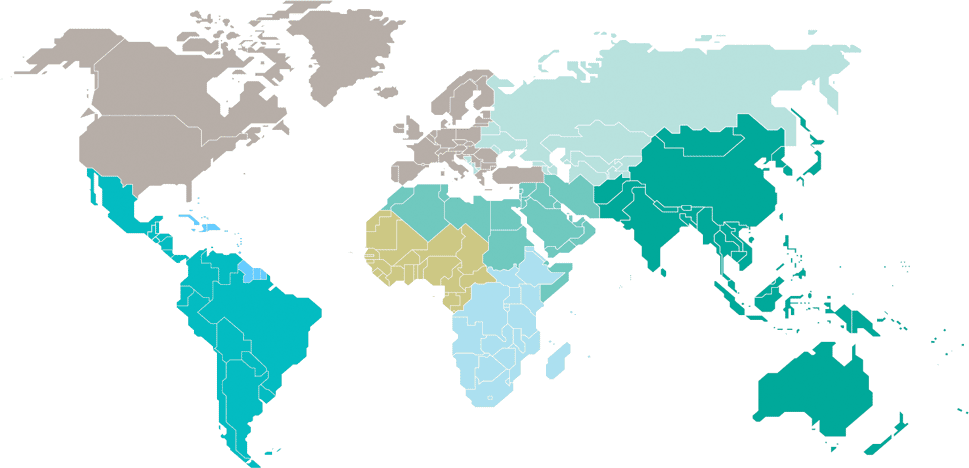 Восточная Европаи Центральная Азия
34 000 
[25 000 – 41 000]
Северная Америка и Западная и Центральная Европа
13 000 
[9900 – 18 000]
Ближний Восток и Северная Африка
9800
[6400 – 15 000]
Карибский регион
10 000
[7100 – 17 000]
Западная и Центральная Африка
280 000
[180 000 – 410 000]
Азиатско-Тихоокеанский регион
170 000
[110 000 – 280 000]
Латинская Америка 
37 000
[26 000 – 51 000]
Страны Восточной и Южной Африки
380 000
[300 000 – 510 000]
Всего: 940 000 [670 000 – 1,3 млн]
Оценочное число детей (младше 15 лет), живущих с ВИЧ  2017
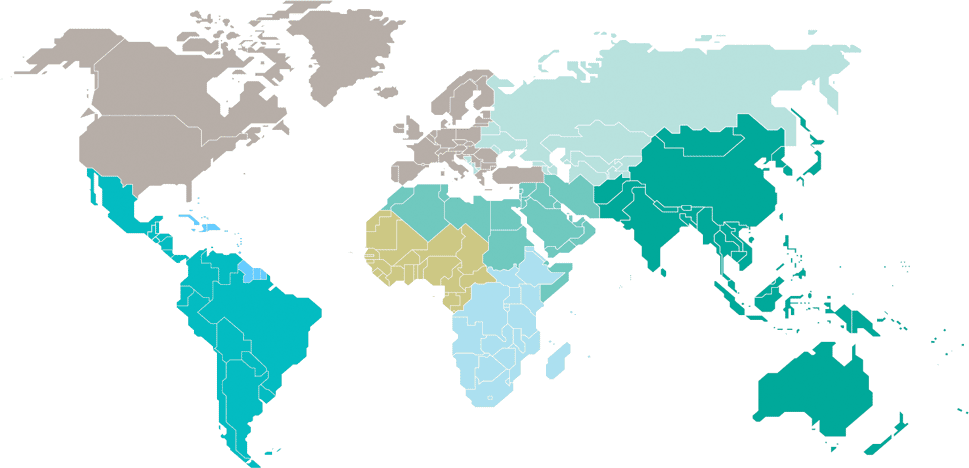 Восточная Европаи Центральная Азия
…*
Северная Америка и Западная и Центральная Европа
…*
Ближний Восток и Северная Африка
8200
[6000 – 11 000]
Карибский регион
9900
[7400 – 15 000]
Западная и Центральная Африка
500 000
[320 000 – 690 000]
Азиатско-Тихоокеанский регион
110 000
[82 000 – 150 000]
Латинская Америка 
27 000
[19 000 – 36 000]
Страны Восточной и Южной Африки
1,2 млн
[880 000 – 1,4 млн]
Всего: 1,8 млн [1,3 млн – 2,4 млн]
*Данные о детях не публикуются из-за их небольшого числа.
Оценочное число новых ВИЧ-инфекций среди детей (младше 15 лет)  2017
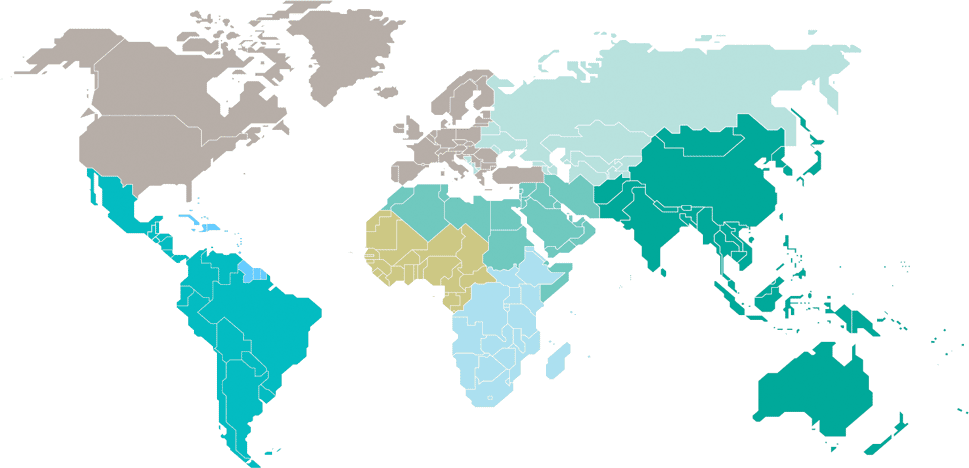 Восточная Европаи Центральная Азия
…*
Северная Америка и Западная и Центральная Европа
…*
Ближний Восток и Северная Африка
1300
[780 – 1900]
Карибский регион
1100
[710 – 1900]
Западная и Центральная Африка
67 000
[36 000 – 100 000]
Азиатско-Тихоокеанский регион
10 000
[7400 – 14 000]
Латинская Америка 
2400
[1800 – 3600]
Страны Восточной и Южной Африки
92 000
[61 000 – 130 000]
Всего: 180 000 [110 000 – 260 000]
*Данные о детях не публикуются из-за их небольшого числа.
Оценочное число смертей вследствие СПИДа среди детей (младше 15 лет) в  2017
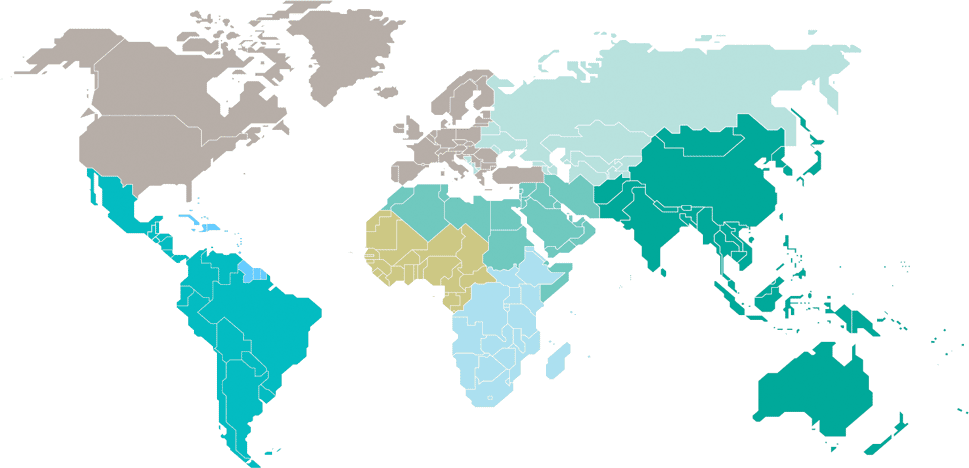 Восточная Европаи Центральная Азия
…*
Северная Америка и Западная и Центральная Европа
…*
Ближний Восток и Северная Африка
800
[500 – 1200]
Карибский регион
700
[<500 – 1300]
Западная и Центральная Африка
45 000
[24 000 – 69 000]
Азиатско-Тихоокеанский регион
6400
[4100 – 10 000]
Латинская Америка 
1700
[1200-2600]
Страны Восточной и Южной Африки
52 000
[31 000 – 78 000]
Всего: 110 000 [63 000 – 160 000]
*Данные о детях не публикуются из-за их небольшого числа.